Plan de Acción vigencia 2017
Seguimiento 31 dic 2017
Plan Acción (PAA) 2017
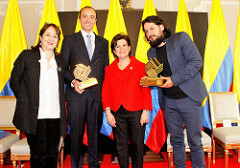 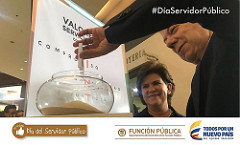 El PAA 2017 de la Función Pública es el mecanismo articulador que incorpora las políticas, estrategias y acuerdos del gobierno. 

Vale la pena resaltar que el PAA 2017 permite dar cumplimiento al objeto misional de la entidad, tomando en consideración las competencias propias de Función Pública, el marco fiscal de mediano plazo y los resultados de la planeación de la vigencia anterior.
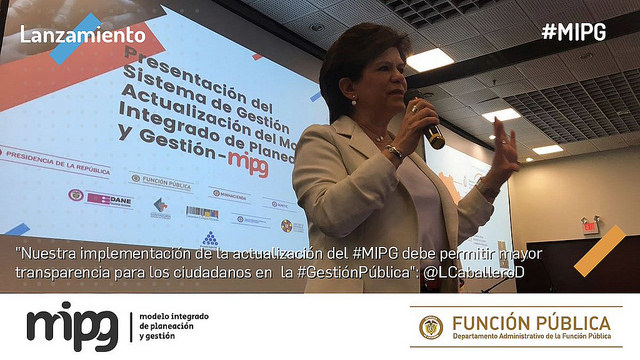 Cumplimiento Plan Anual de Acción 2017*
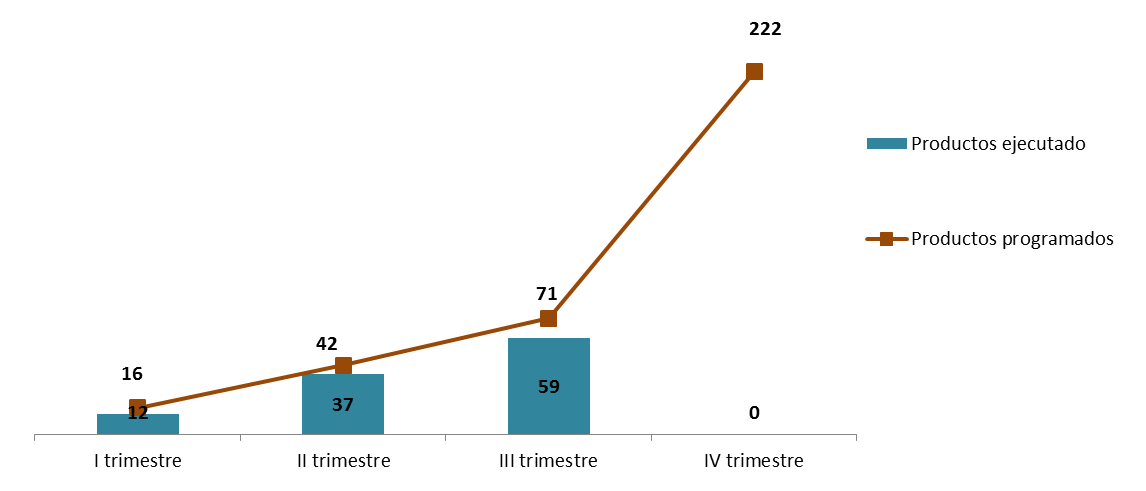 Cumplimiento del 93%
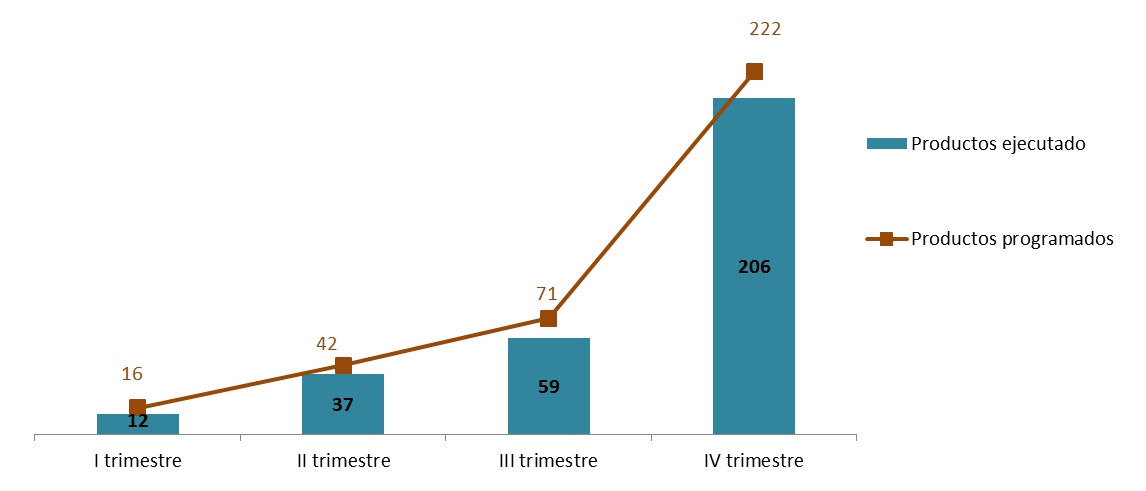 * El Plan Anual de Accion contempla los productos de la Gran Apuesta, el Plan Anticorrupción y los Transversales.